Устный счёт
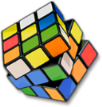 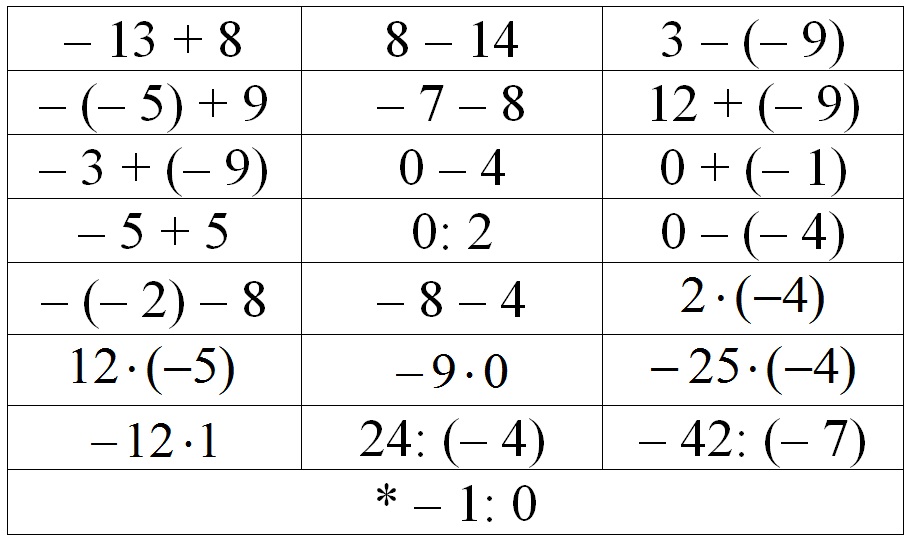 Устная разминка
В чём различия между выражениями, записанными в данных двух столбиках?
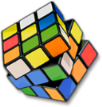 Муниципальное общеобразовательное учреждение – гимназия № 1
Раскрытие скобок
Путешествие по
Олимпийскому парку Сочи
Урок математики в 6 классе
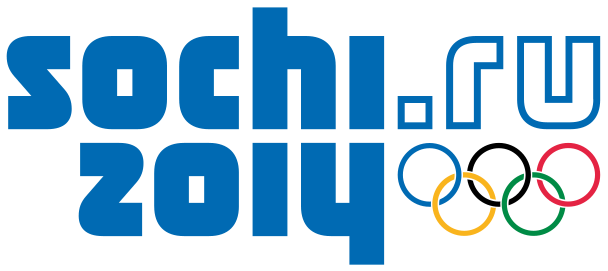 Автор: Дацко Елена Владимировна 
учитель математики
г. Клин, Московская область, 2014 год
Цель урока: формирование умения раскрывать скобки с учетом знака, стоящего перед скобками.
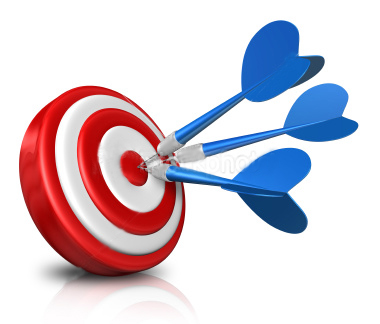 Задачи урока:
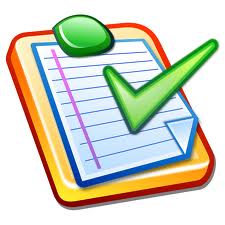 Сформировать способность к раскрытию скобок с учетом знака, стоящего перед ними
Закрепить вычислительные навыки при работе с положительными и отрицательными числами
Развить аргументированную математическую речь
Воспитать умение слушать и слышать других
Закрепить понятие противоположных чисел
Развить умение проводить сравнение и анализ
Тип урока: урок изучения нового материала.
1 остановка
Олимпийский стадион «Фишт»
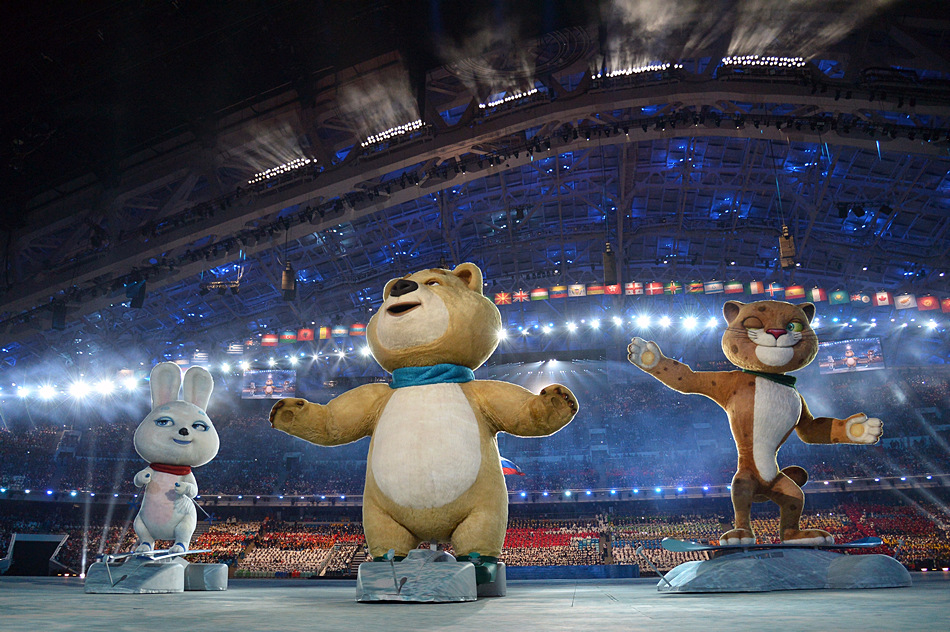 Эмблема Олимпийских игр
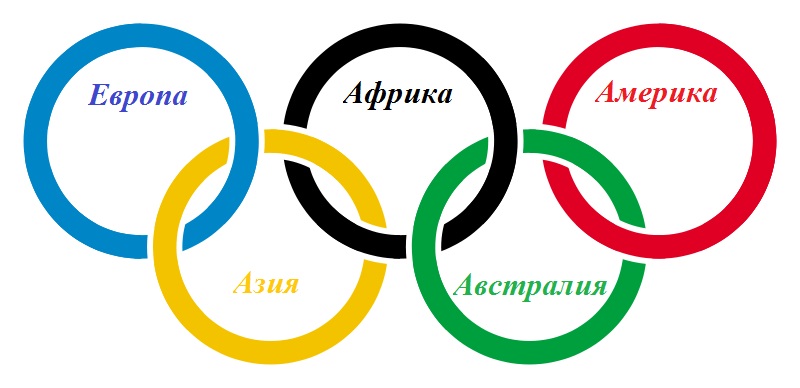 С правилами раскрытия скобок мы уже с Вами знакомы
1) Распределительное свойство:
Правила
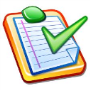 2) Вычитание суммы из числа:
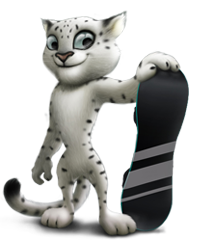 3) Вычитание числа из суммы:
Раскройте скобки и в соответствии с найденными ответами подпишите значения для каждой дуги символа Паралимпийских игр.
Задание
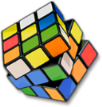 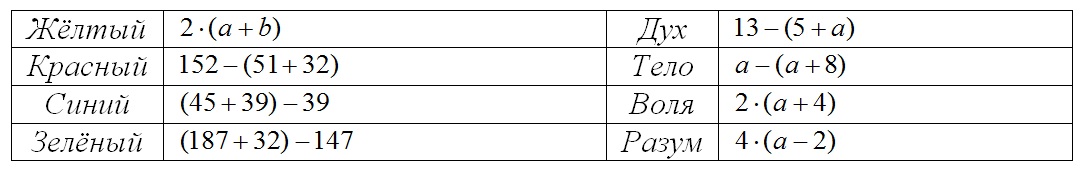 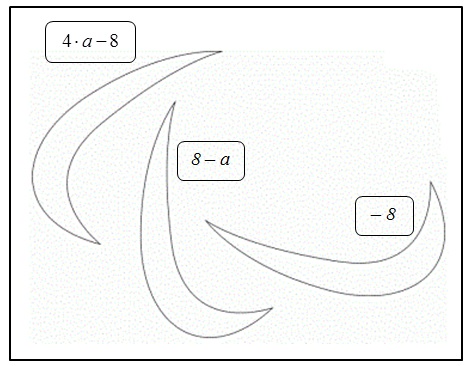 Раскройте скобки и в соответствии с найденными ответами подпишите значения для каждой дуги символа Паралимпийских игр.
Задание
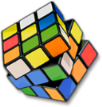 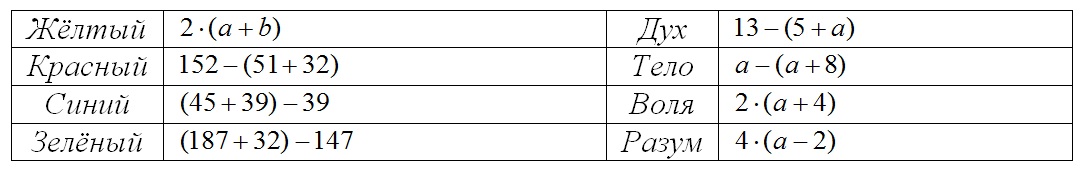 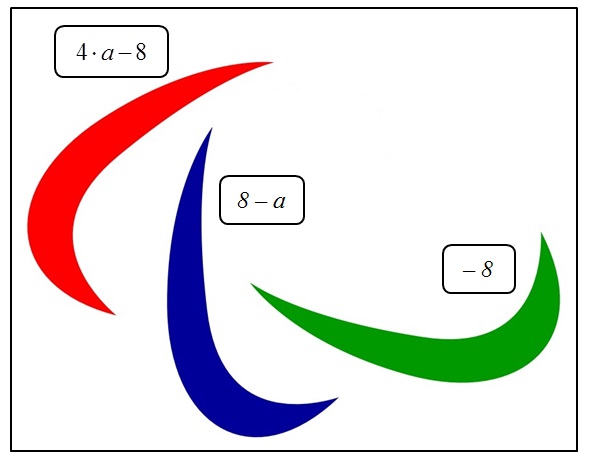 69 спортсменов представляет нашу российскую команду на играх.
45 стран принимают участие в XI Паралимпийских играх в Сочи.
72 комплекта наград будет разыграно в   5 видах спорта.
Эмблема Паралимпийских игр
Три агитоса (от латинского agito – «приводить в движение, двигать»):

Красный агитос – разум,
Зеленый агитос – тело,
Синий агитос – дух.
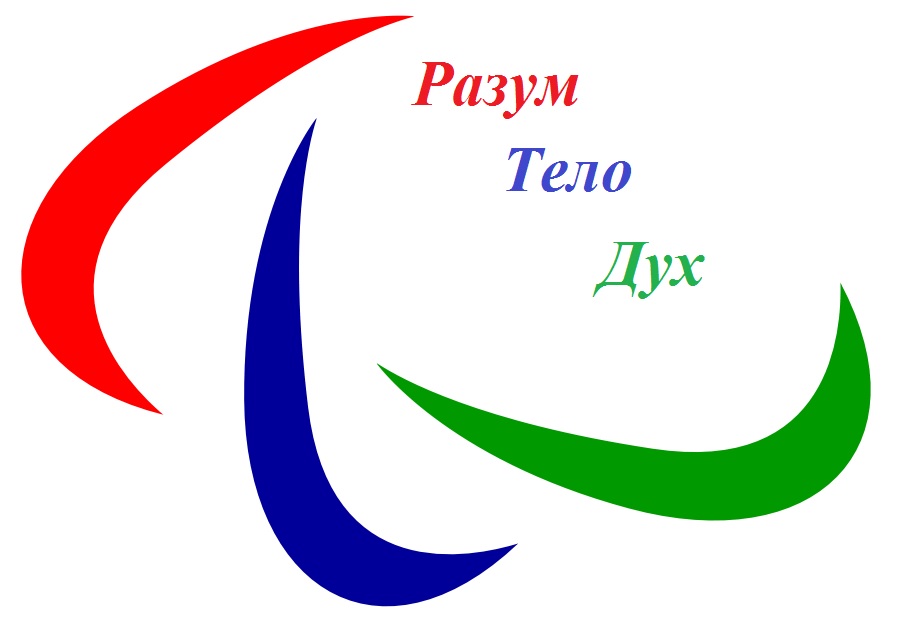 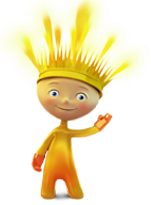 Девиз Паралимпийских игр:
Spirit in Motion – Дух в Движении!
2 остановка
Ледовая арена «Шайба»
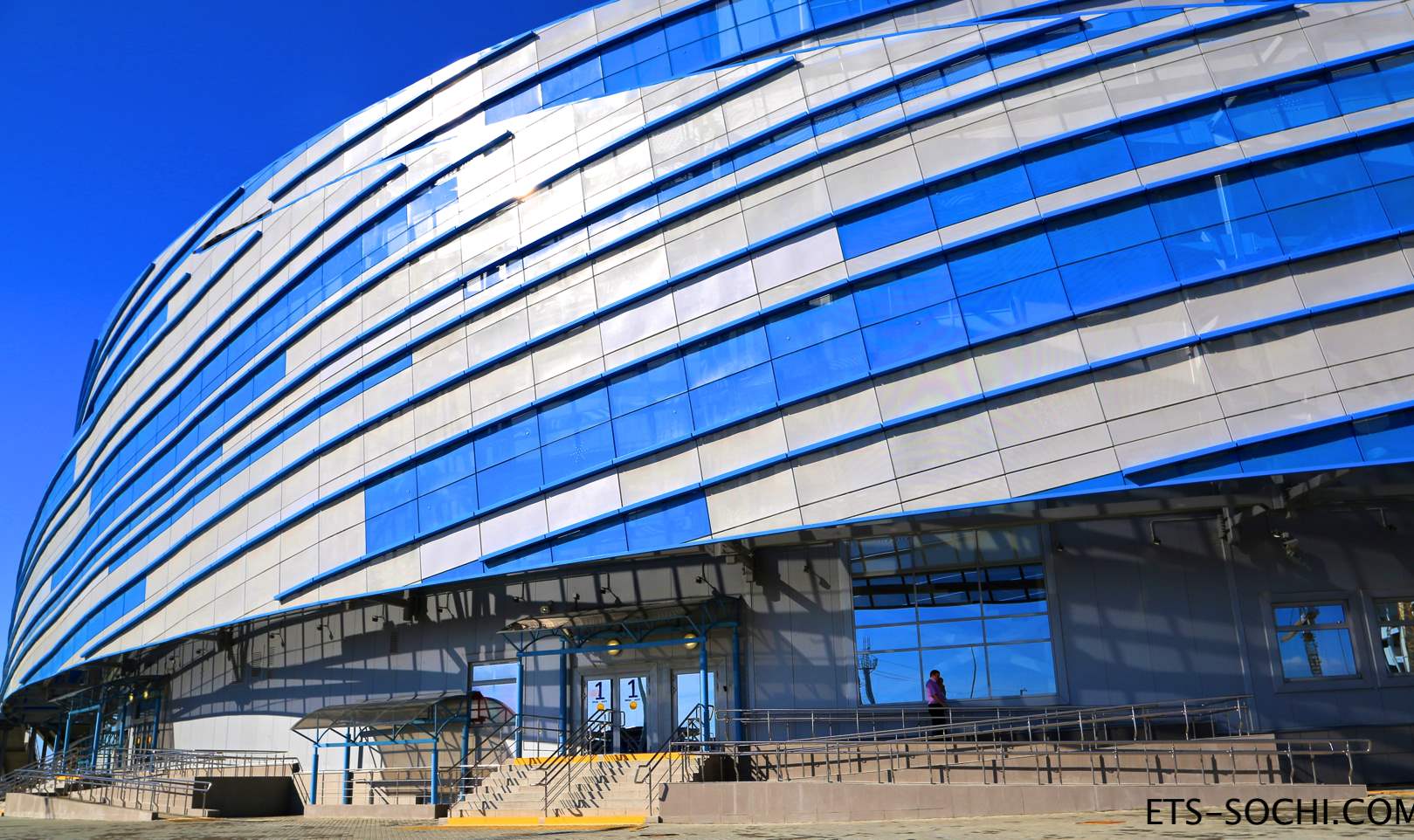 С помощью раскрытия скобок данные примеры можно решить гораздо проще и быстрее.
Если перед скобками стоит знак плюс, то при их раскрытии оставляем знаки слагаемых без изменения.
Если перед скобками стоит знак минус, то при их раскрытии нужно изменить знаки слагаемых на противоположные.
Правила раскрытия скобок
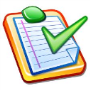 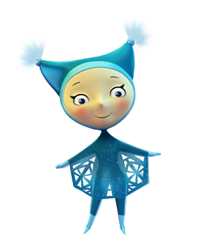 Если перед скобкой минус,
Он ведёт себя как вирус.
Скобки сразу все съедает,
Всем, кто в скобках, знак меняет.
Ну, а если плюс стоит,
Он все знаки сохранит!
3 остановка
Дворец Зимнего спорта «Айсберг»
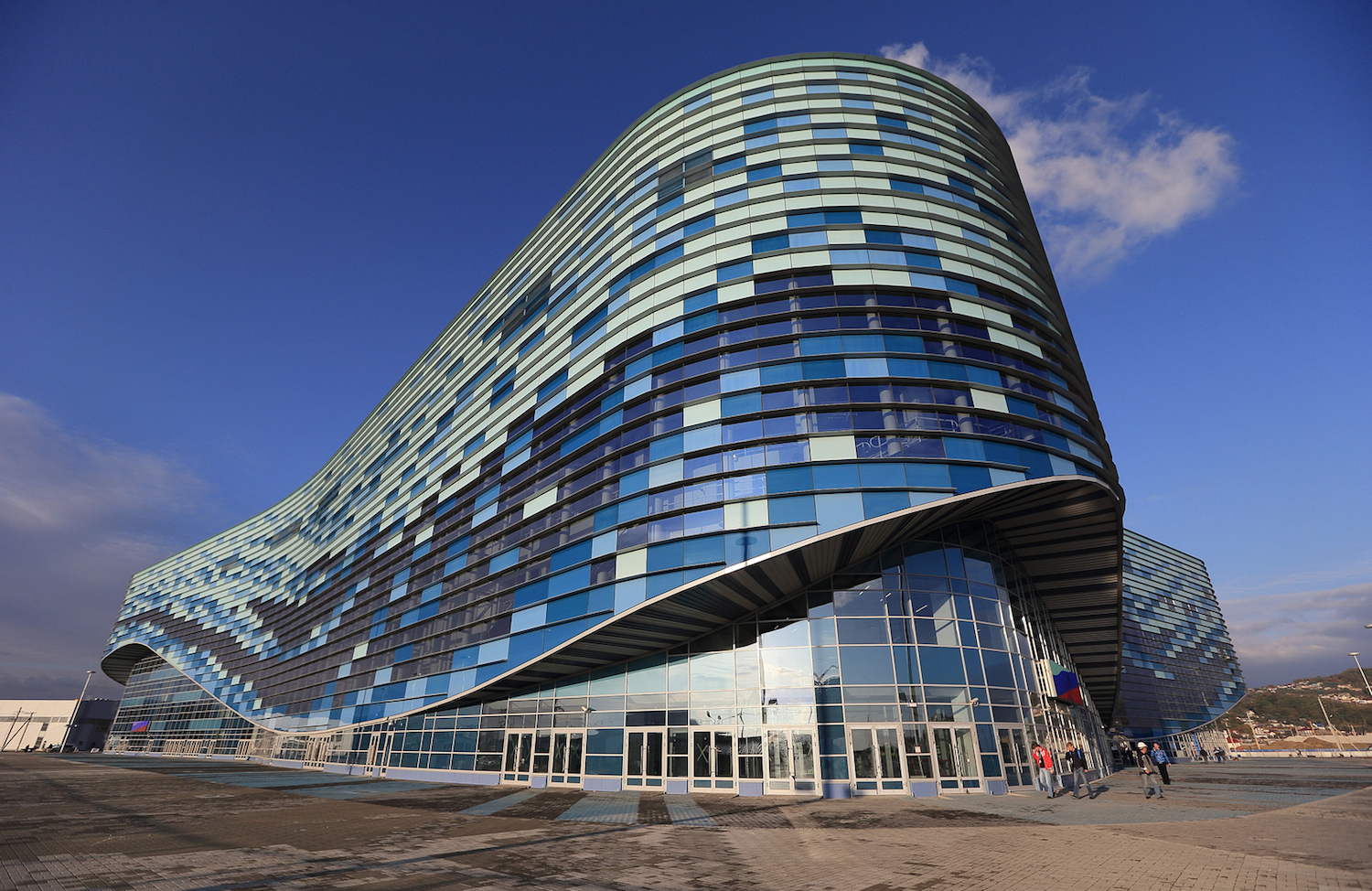 4 остановка: Конькобежный центр «Адлер – Арена»
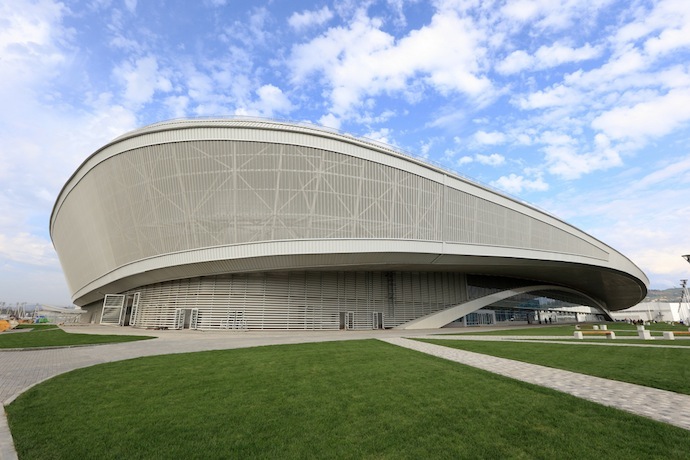 5 остановка
Медальная площадь «Медал плаза»
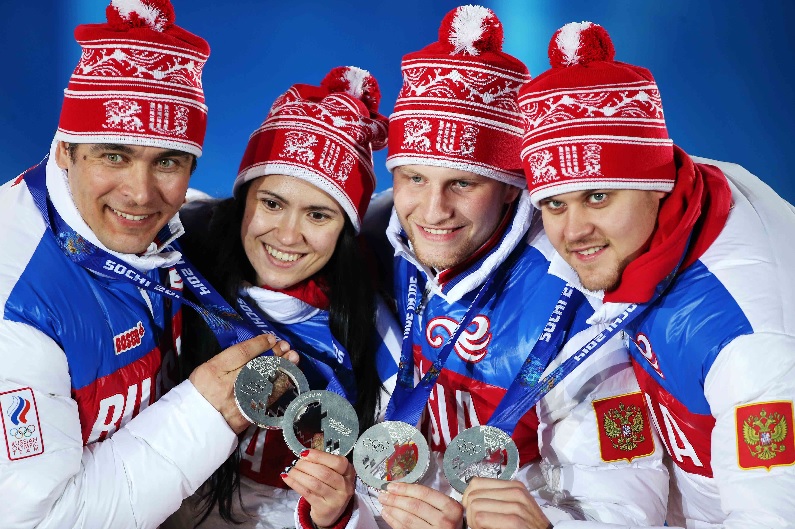 Итоги урока
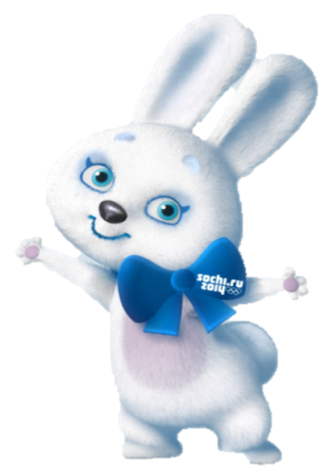 Чем занимались на уроке?

С каким знаком при раскрытии скобок возникает больше всего проблем и трудностей? С каким меньше?

Где нам потребуются правила раскрытия скобок?
Домашнее задание
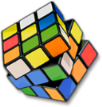 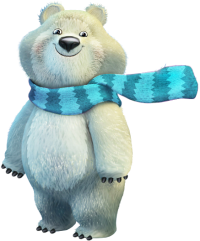 Спасибо за внимание!